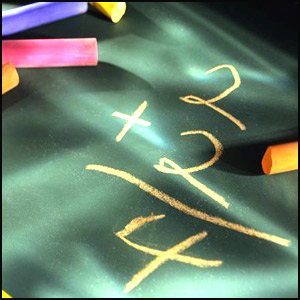 Районный конкурс по математике «Тайны математики»
Арифметика на клетчатой бумаге
«Предмет математики настолько серьезен, что полезно не упустить случая сделать его немного занимательным.»
Б. Паскаль
Автор проекта: 
Царева Юля, ученица 10 класса МБОУ лицей  №3 
г. Кулебаки
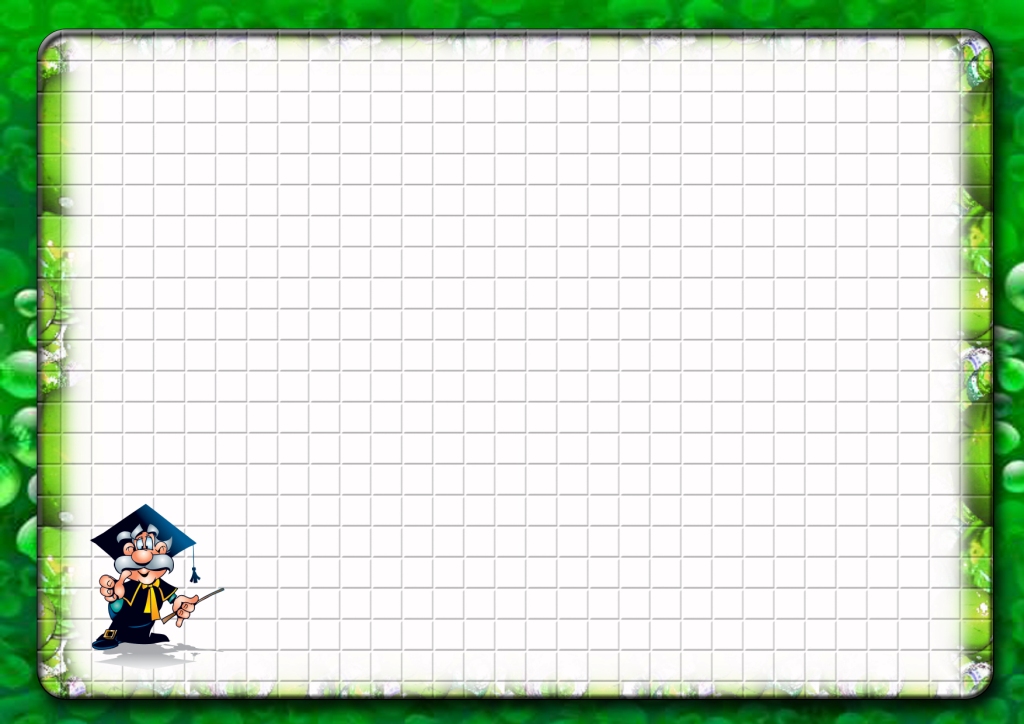 Содержание
«Великая книга природы написана математическими символами»
Г. Галилей
I. Арифметика на клетчатой бумаге
II. Формула Пика
III. Развлечения на клетчатой бумаге
IV. Список используемой литературы
4
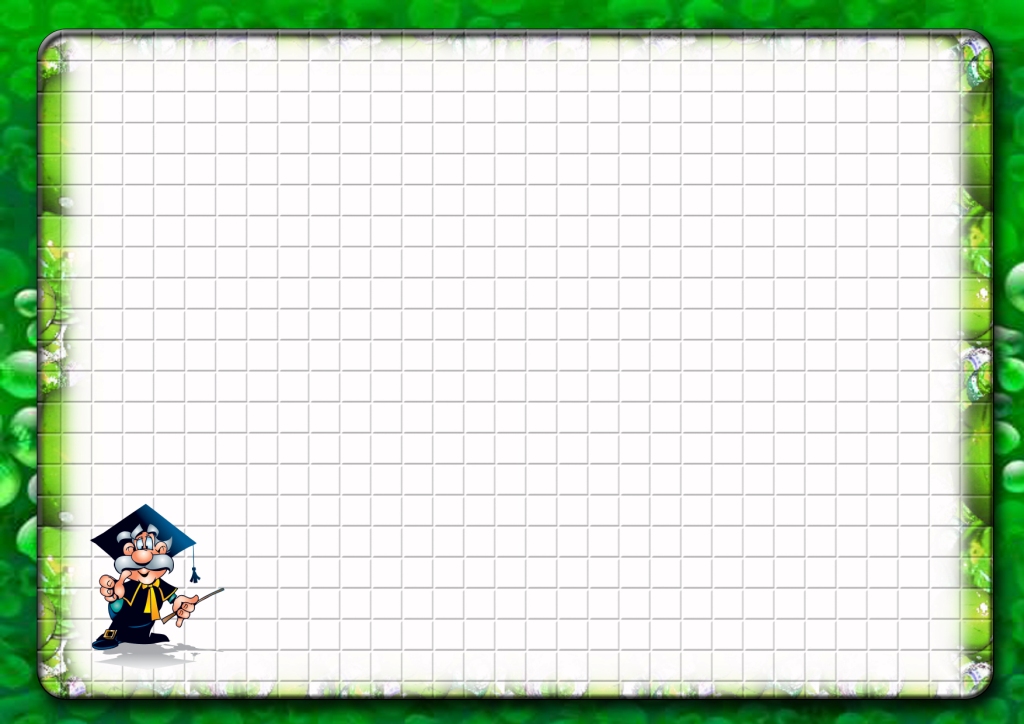 Арифметика на клетчатой бумаге
Плоское число
Квадраты и гномоны
Пифагор и пифагорейцы
Пифагоровы тройки
Общая задача о пифагоровых тройках
Треугольные числа
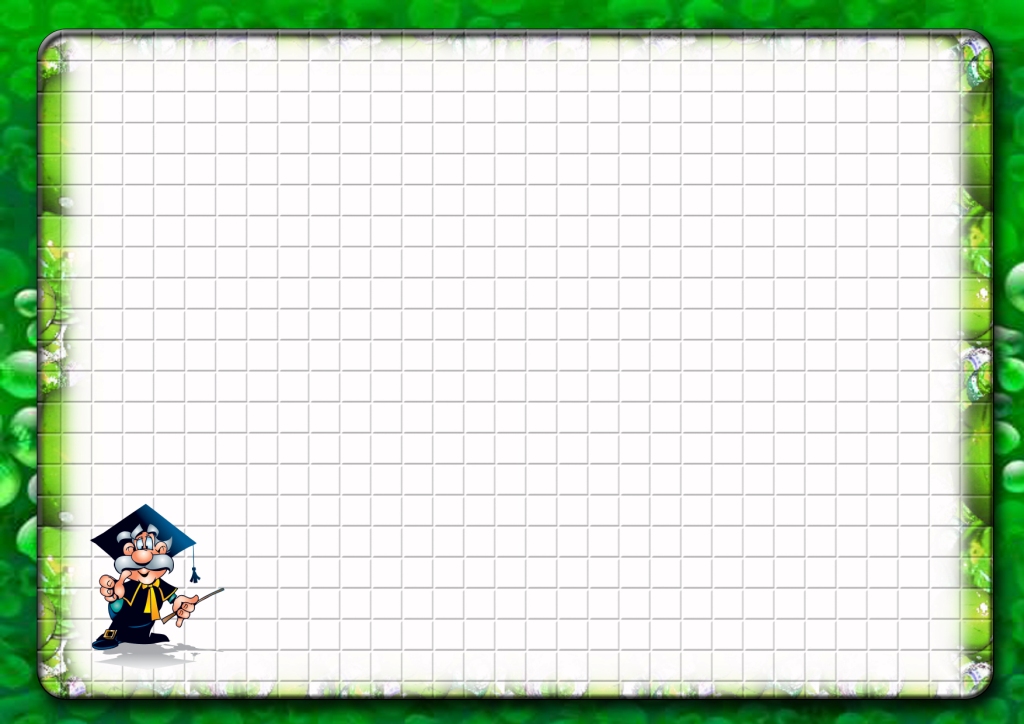 Плоское число
В Древней Греции число, равное произведению двух натуральных сомножителей, называли плоским числом: оно связывалось с точками, расположенными в виде прямоугольной решётки.
Название  "плоское число" теперь забыто, а слово “квадрат", обозначающее произведение равных сомножителей, сохранилось по сей день.
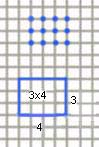 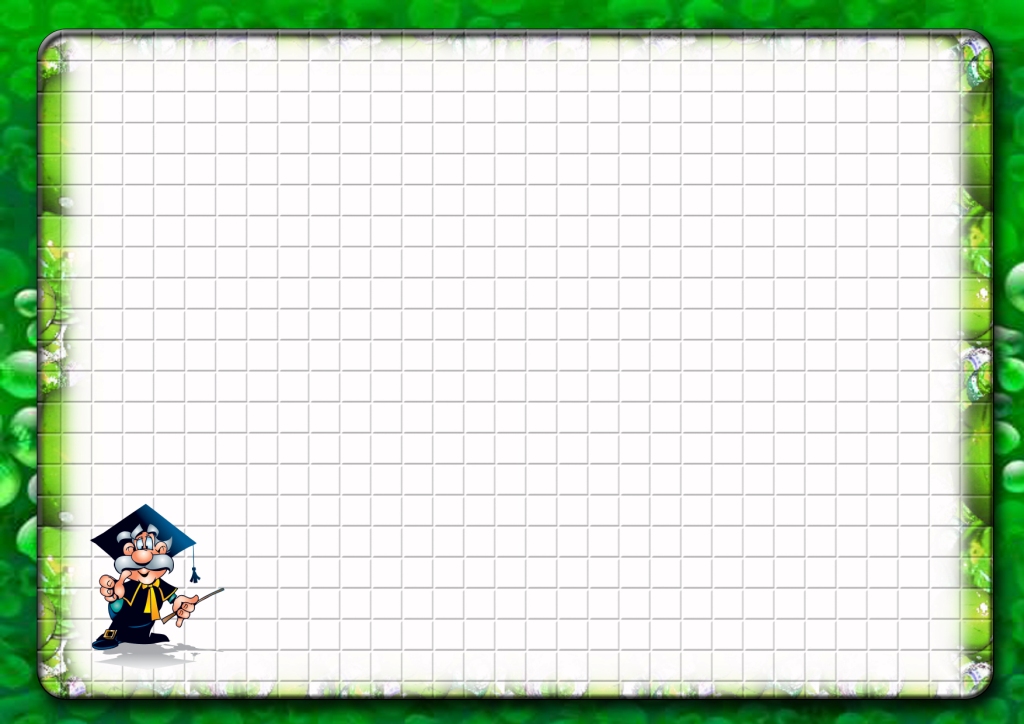 Квадраты и гномоны
Не правда ли, каждый гномон хочется дополнить некоторым квадратом; при этом получится следующий квадрат.
Это наблюдение означает, что каждое нечётное число является разностью двух последовательных квадратов. Теперь сложим подряд несколько гномонов, начиная с самого маленького. Получится квадрат . Значит, сумма последовательных нечётных чисел, начиная с первого, является квадратом: 1+3=4, 1+3+5=9, 1+3+5+7=16 и т.д.
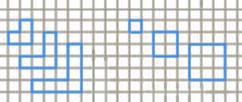 Нечётные числа изображались в Древней Греции при помощи уголков толщиной в одну клетку - гномонов
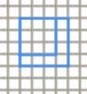 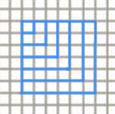 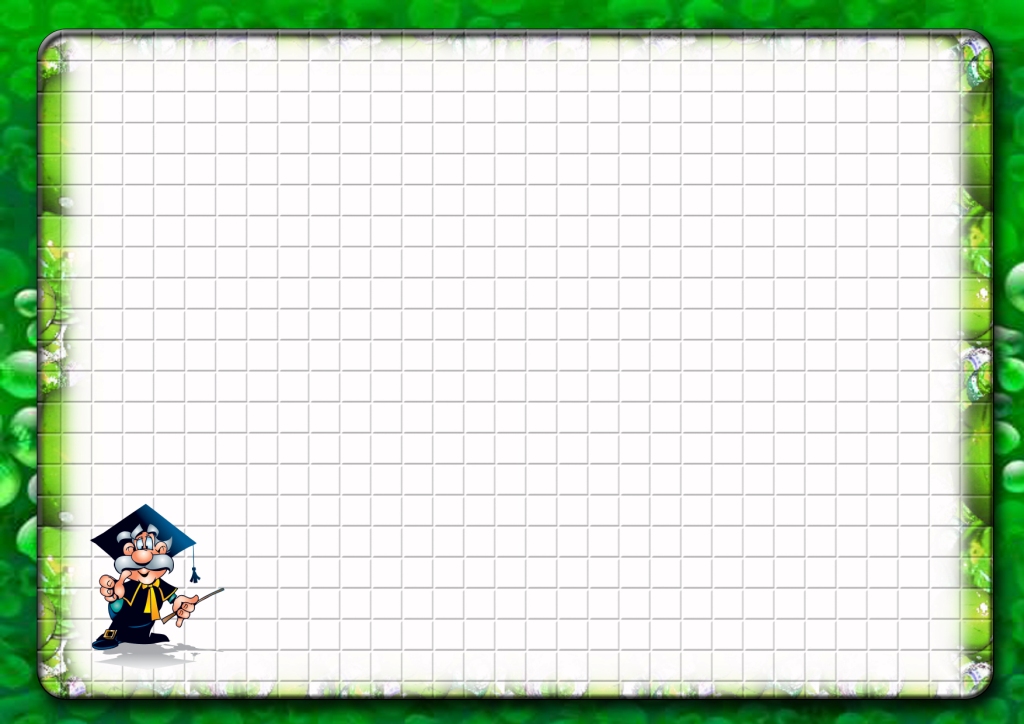 Пифагор и пифагорейцы
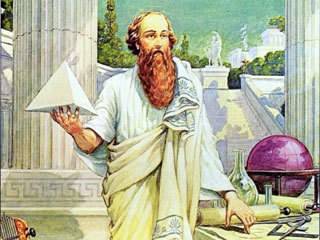 Мудрец Пифагор любил путешествовать, и многое в его учении почерпнуто из восточной мудрости.
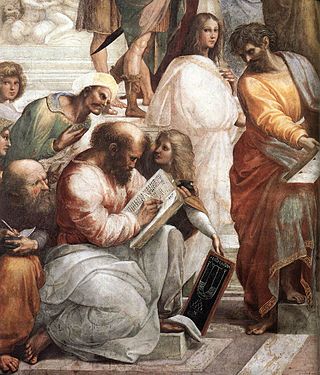 Для пифагорейцев характерно мистическое отношение к числам.  Они коллекционировали всевозможные числовые «диковины», видя в них проявление божественных сил. При помощи числовых образов пифагорейцы умели выражать свои мысли и чувства.
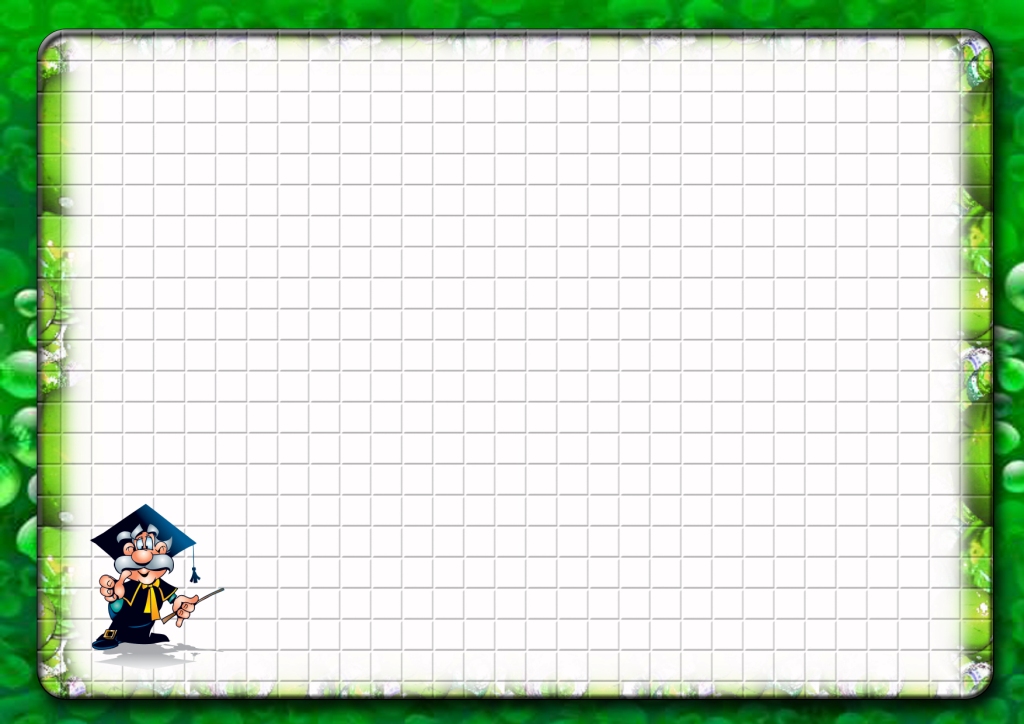 Для пифагорейцев характерно мистическое отношение к числам. Чётные числа назывались женскими,  нечётные - мужскими. Особенно ценили пифагорейцы число 10=1+2+3+4 ,называя его превосходным или тетрадой. Числа, равные сумме своих (собственных) делителей (6=1+2+3), назывались совершенными.
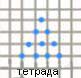 Дружбу символизировали пары дружественных чисел, каждое из которых является суммой (собственных) делителей другого числа. Например, числа 284 и 220 –дружественные: 284=1+2+4+5+10+20+11+22+44+55+110,  220=1+2+4+71=142, где числа первой суммы являются делителями числа 220,а второй – делителями 
первого числа.
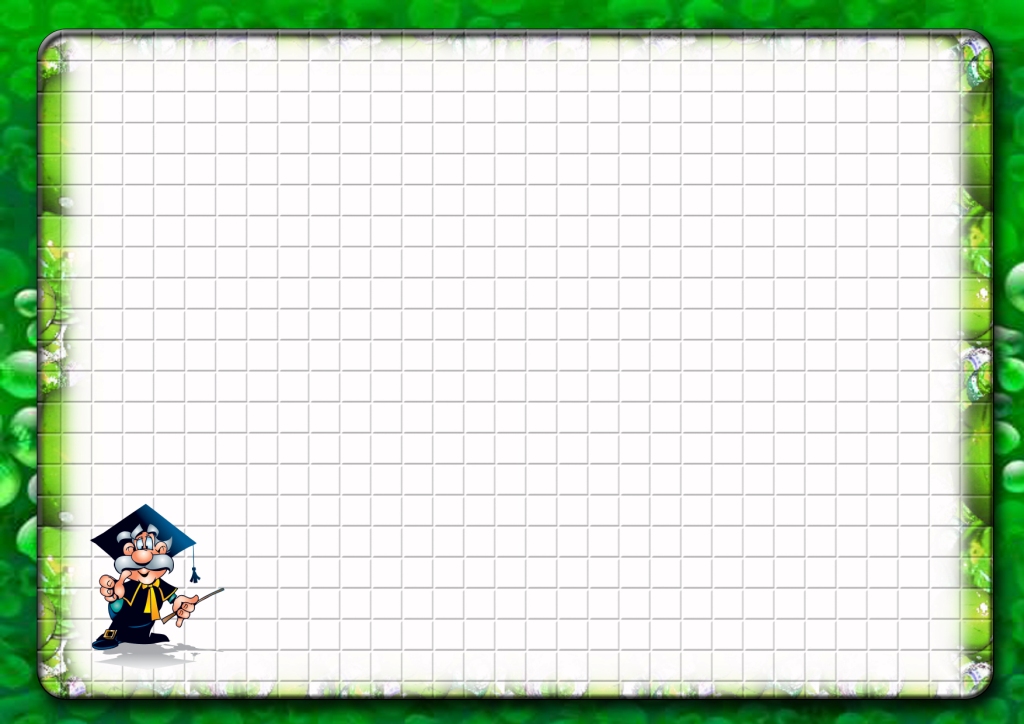 Пифагоровы тройки
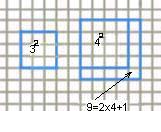 Существует легенда, согласно которой Пифагор в честь какого-то из своих открытий принес в жертву  не то одного быка, не то сто быков. Витрувий утверждает, что столь важным Пифагору показалось открытие двух квадратов, сумма которых равна третьему квадрату. Речь идёт о соотношении ,
























принято называть пифагоровыми тройками.
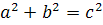 Всякое нечётное число представляется в виде разности двух последовательных квадратов. Тогда нечетный квадрат вместе с квадратами, разностью которых он является, образуют пифагорову тройку. Например,
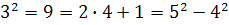 Так получается тройка 3,4,5. 

Общий вид пифагоровых троек:
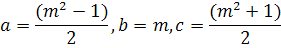 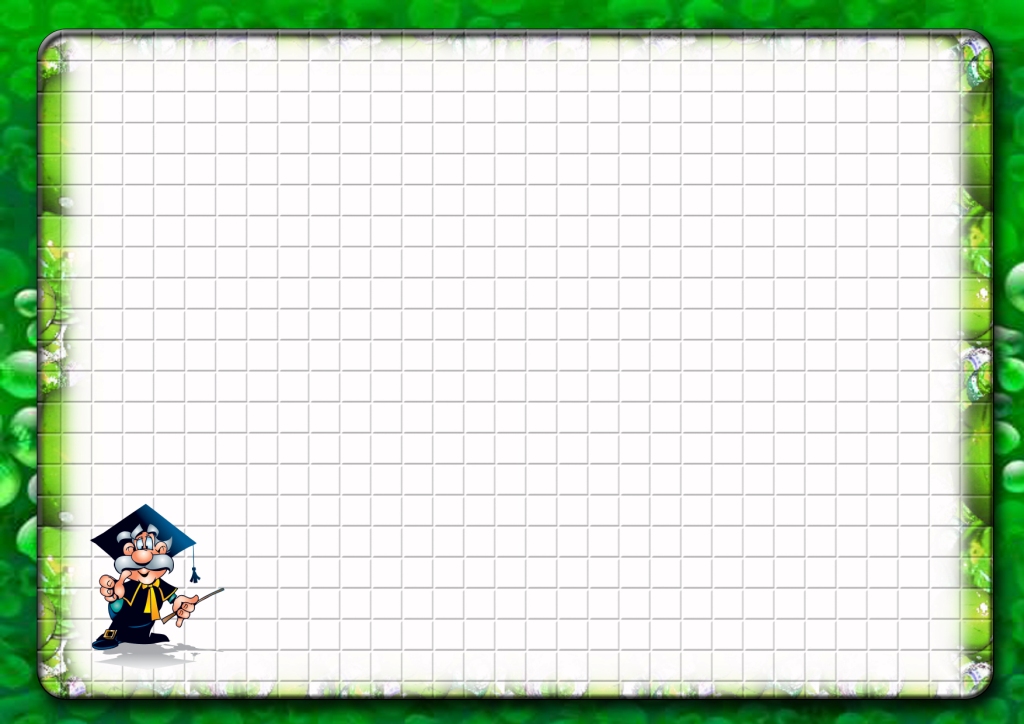 Общая задача о пифагоровых тройках
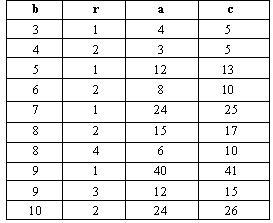 Задача заключается в нахождении пифагоровых троек и сводится к вопросу о том, каким образом квадрат может быть преобразован в прямоугольник со сторонами m,n одинаковой чётности  r:

В результате по общей формуле, где r - такой делитель числа
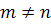 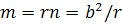 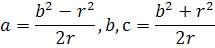 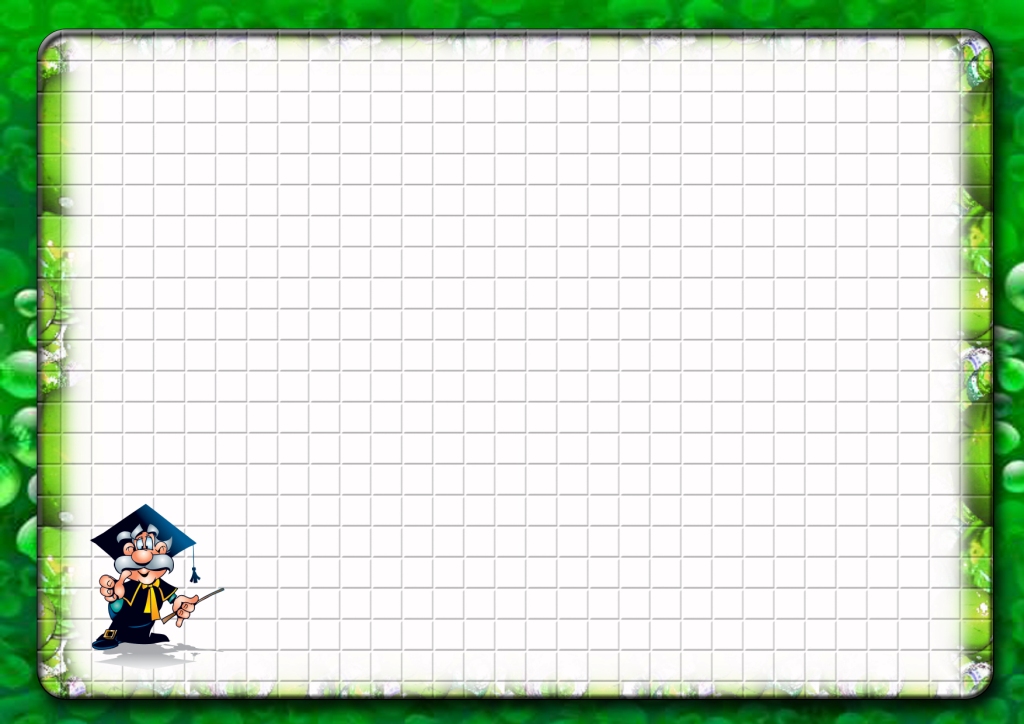 Треугольные числа
В клинописных табличках вавилонян содержится способ вычислять сумму первых натуральных чисел . Такие суммы стали называть треугольными числами, поскольку из точек, соответствующих слагаемым, можно составить треугольник.
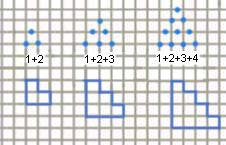 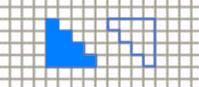 На клетчатой бумаге удобнее нарисовать фигуру, напоминающую лестницу. Нарисуем ещё одну такую же лестницу, но перевёрнутую; после чего "сдвинем" обе лестницы, получим  прямоугольник. у которого длина одной стороны равна n , а другой  n+1 . В таком прямоугольнике n(n+1)  клеток; в лестнице же - вдвое меньше, т.е.            .   Таким образом,
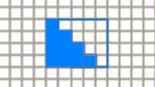 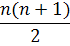 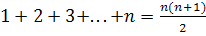 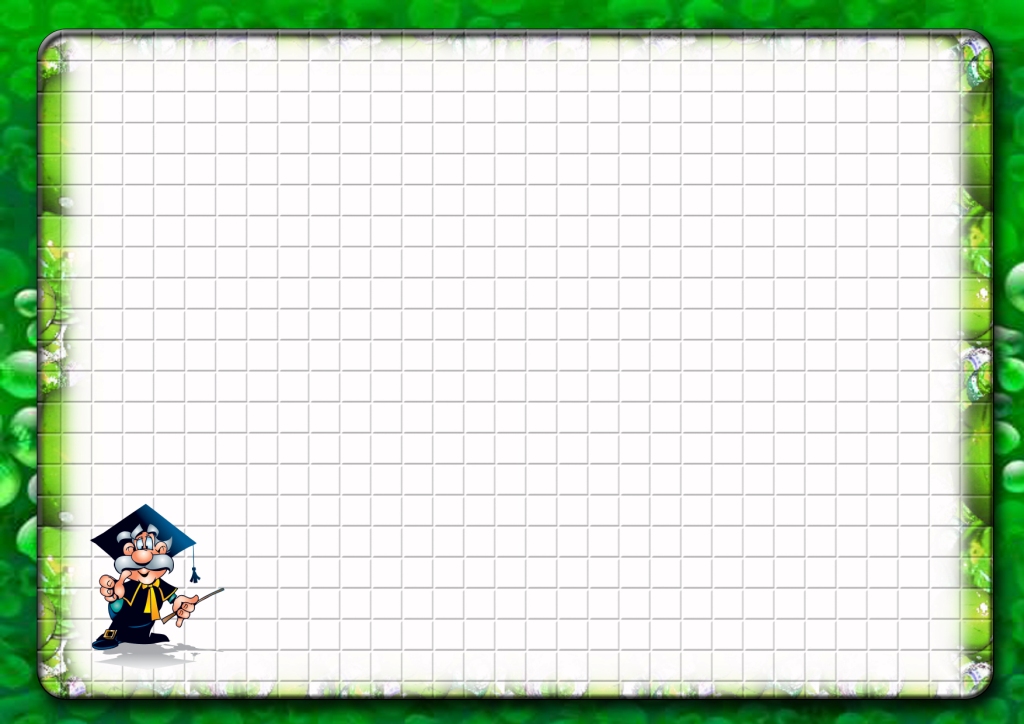 Формула Пика
Формула Пика была открыта австрийским математиком Георгом Пиком в 1899 году.
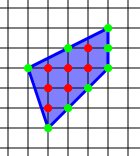 Теория Пика — классический результат комбинаторной геометрии и геометрии чисел.
Площадь многоугольника с целочисленными вершинами равна
В + Г/2 − 1
, где В есть количество целочисленных точек внутри многоугольника, а Г — количество целочисленных точек на границе многоугольника.
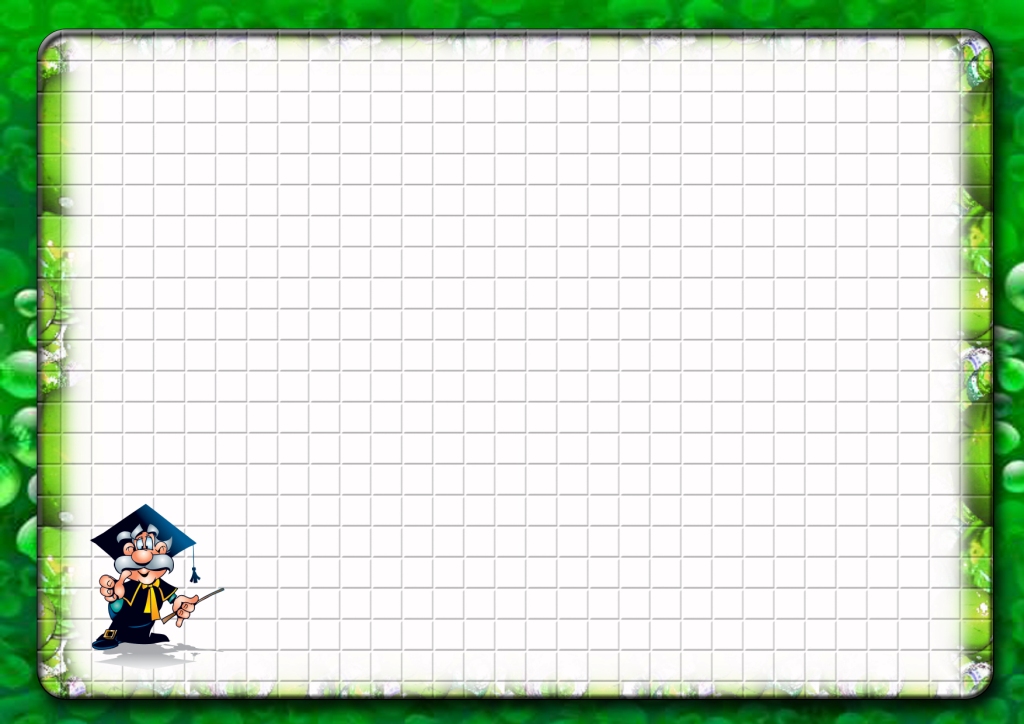 Узел
Узел – пересечение двух прямых
A, B – внутренние узлы
C,D – узлы на границе
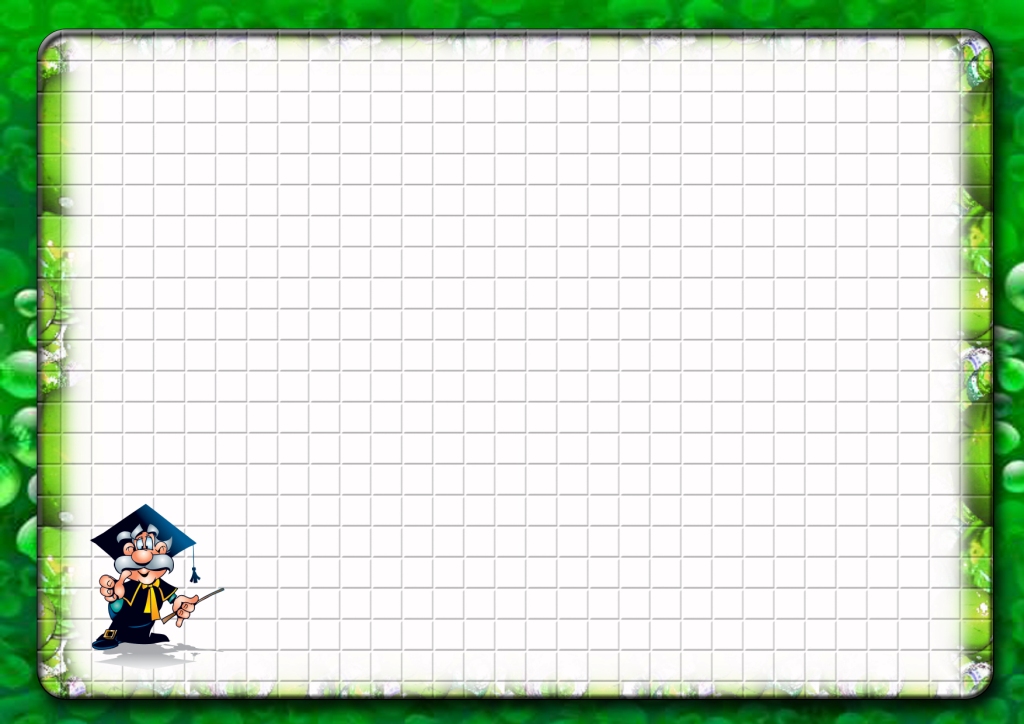 Развлечения на клетчатой бумаге
Логическая игра на бумаге «Тупик»
Цель этой игры на бумаге - завести соперника в тупик и при этом самому в него не попасть.
Игра ведётся на листе бумаги, на котором ставится несколько рядов точек, например, 4x4. Игроки по очереди соединяют точки отрезками, рисуя ломаную линию, которая не должна себя пересекать и замыкаться. Соединять можно соседние по горизонтали, вертикали и диагонали точки, а также точки, связанные ходом коня, т.е. расположенные на диагонали прямоугольника 1x2. Игрок, который не может сделать ход, проигрывает.
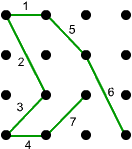 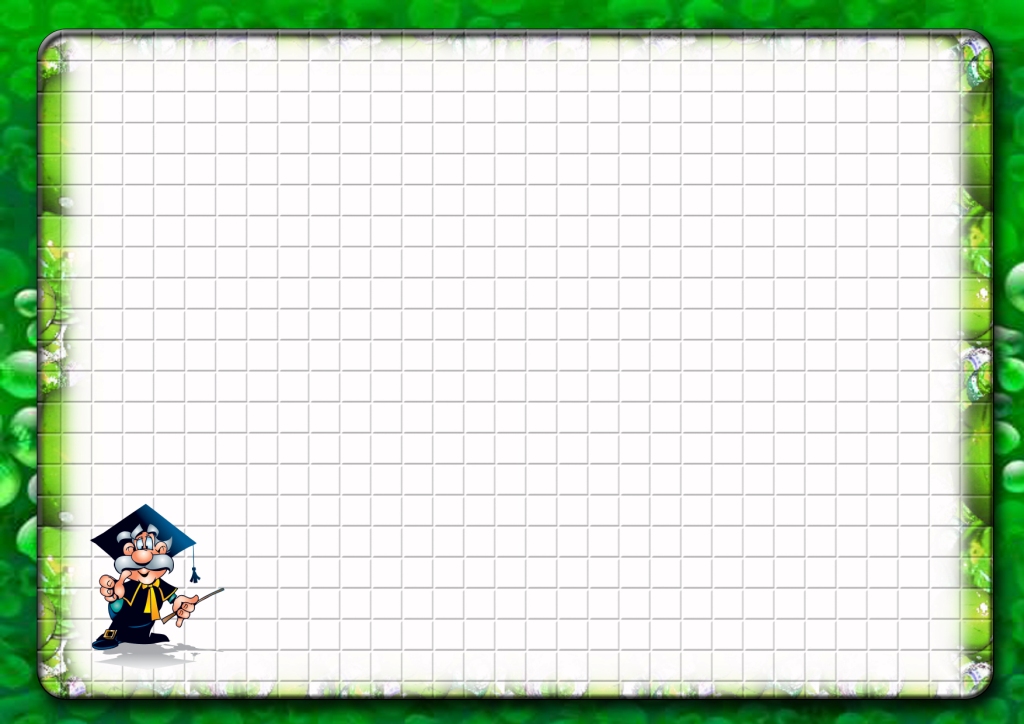 Точки и черточки
Играют двое. На листке цветными карандашами расставляют точки. Каждый из играющих, в свою очередь, карандашом своего цвета соединяет две своих точки в горизонтальном или вертикальном направлениях. Пересекать своим карандашом линию противника нельзя. Задача играющих состоит в том, чтобы составить из своих черточек возможно более длинные цепочки и помешать это сделать противнику. Побеждает тот, чья цепочка окажется длиннее.
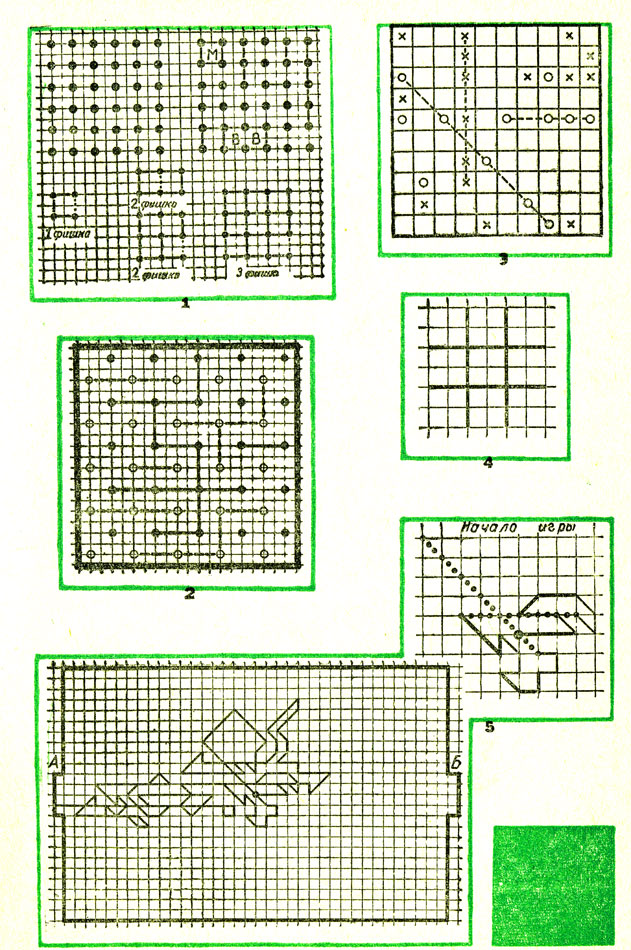 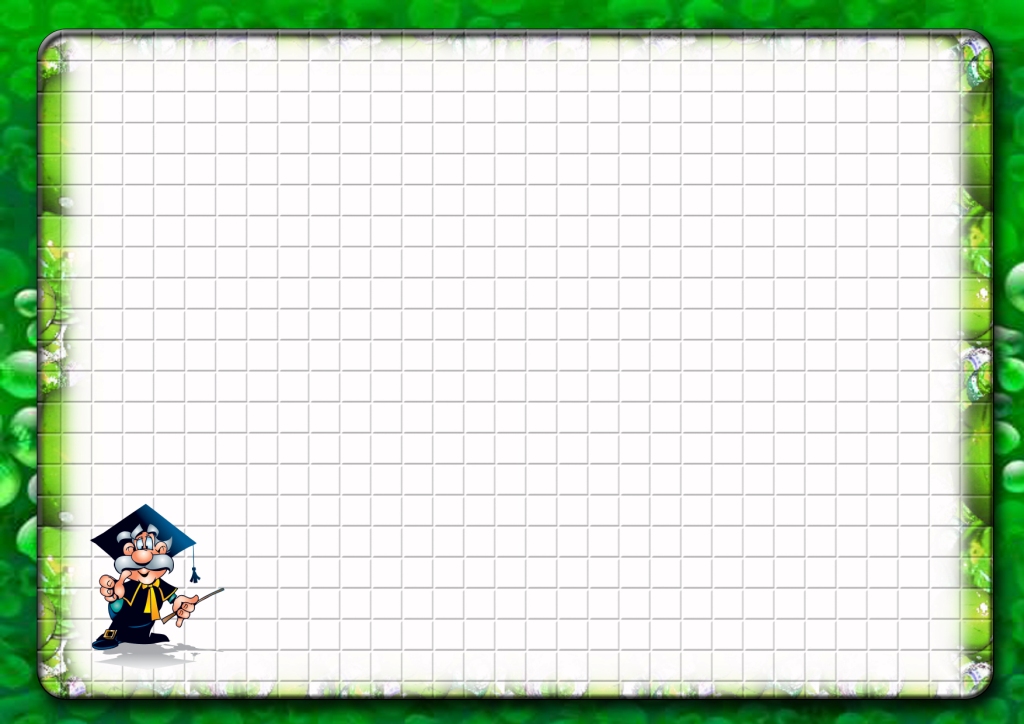 Футбол
На клетчатом тетрадном листке рисуется футбольное поле . Начинающий из центра проводит непрерывную линию из 3-х частей, каждая из которых проходит по стороне (одной) клетки или по диагонали. Потом противник из конечной точки проводит свою такую же линию. Удобно использовать ручки разного цвета. Пересекать и касаться уже проведенных линий и границ поля нельзя.
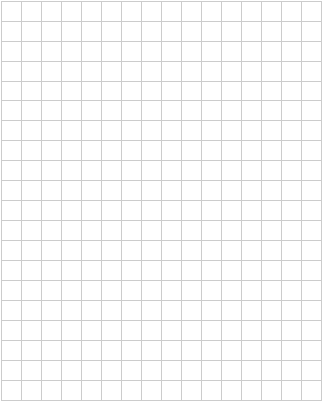 Цель - загнать линию в ворота противника. Если игрок не может сделать свой ход, то его противник бьет «штрафной удар» - из последней точки проводится прямая линия длиной 6 клеток в любом из восьми направлений.
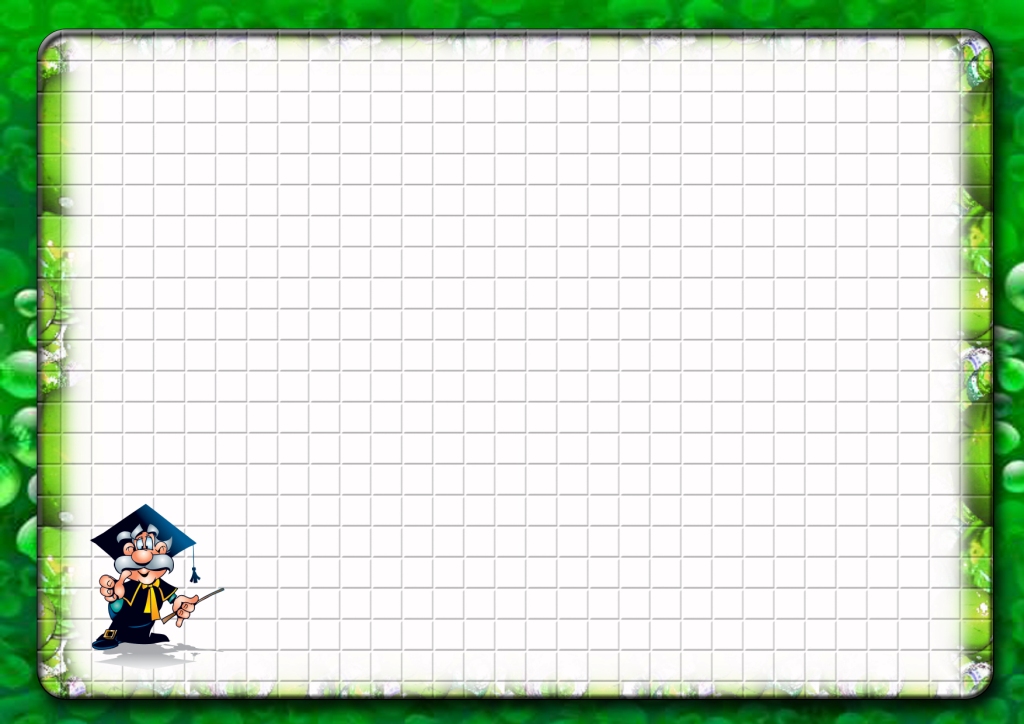 Точки
То́чки — игра на бумаге в клетку, в которой участвуют от двух и более человек. У игры существуют и другие названия -  «города», «фазенда» или «феодалы».
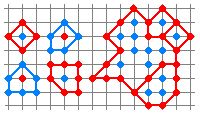 Правила этой игры похожи на игру го . Вместо камней используются точки разных цветов, наносимые на бумагу ручкой или карандашом. При игре ручками одного цвета для различия противников наравне с точками используются знаки «x», «o». Поле игры — лист бумаги в клетку.
Соперники по очереди ставят точки на пересечении линий листа в клетку, причем каждый своим цветом.
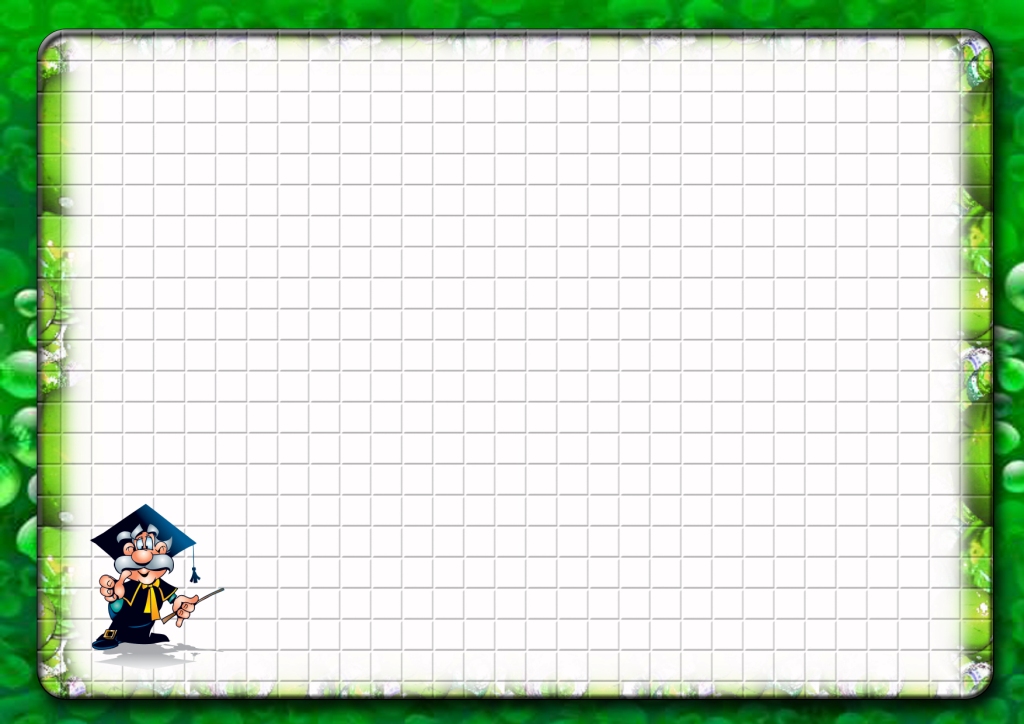 Морской бой
Самая популярная школьная игра.
Каждый игрок расставляет на поле размером 10х10 клеток свои корабли: авианосец (прямоугольник размером в 5 клеток по горизонтали или вертикали), крейсер (4 клетки), 3 эсминца (по 2 клетки), 3 подводных лодки (по 1 клетке). Количество и параметры кораблей могут варьироваться.
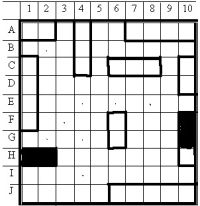 Стороны квадрата нумеруются снизу буквами алфавита А-Л, сбоку цифрами 1-10, затем игрок №1 “стреляет в произвольную точку”. Рядом со своим полем чертит второе такое же, пустое, где отмечает результаты выстрела: промах или попадание. Игрок №2 выслушивает координаты выстрела и сообщает сопернику, попал ли тот, или промахнулся.
Если игрок попал, он получает право на следующий выстрел. Постепенно, игроки выясняют план расположение флотилий друг друга.
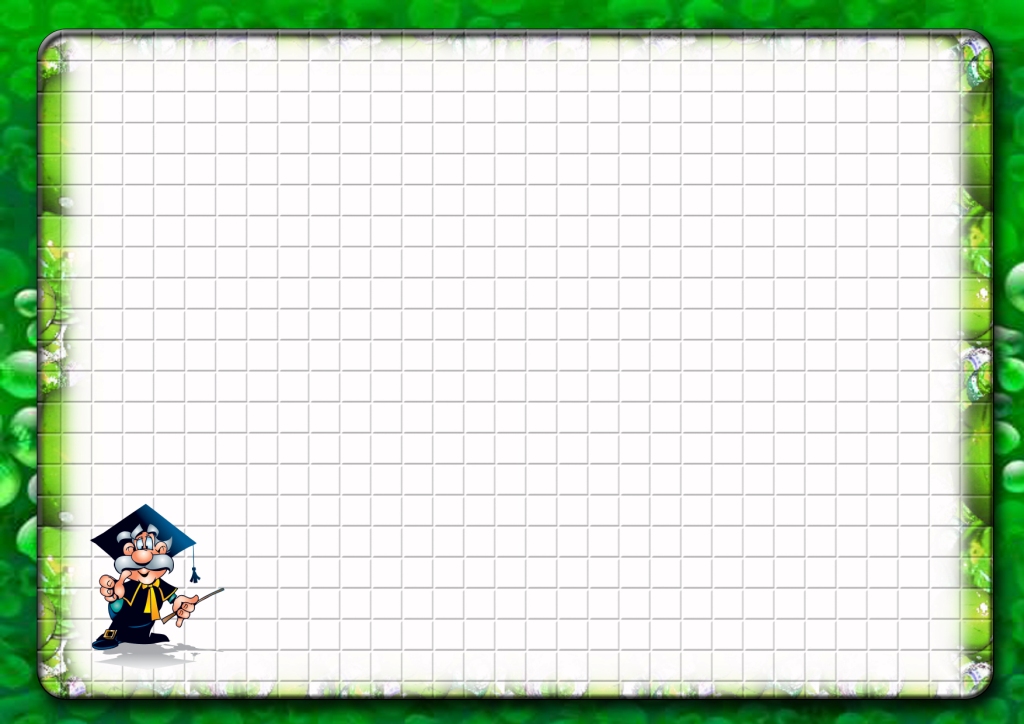 Коридорчики
Для игры нужен лист бумаги в клетку прямоугольной или квадратной формы. Игроки по очереди проводят горизонтальные или вертикальные линии в одну клетку.
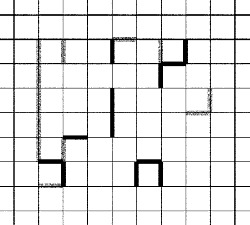 Игрок, которому удалось замкнуть линиями клетку, ставит в ней крестик (или нолик) и получает еще один ход. Когда все клетки окажутся занятыми, подсчитывают, кто «захватил» больше клеток , тот и победитель.
Также есть вариант, когда очерчивают границы игрового поля произвольно, но симметрично. Перед началом игры клетки, которым до закрытия один ход, зачёркивают ,и они не участвуют в игре.
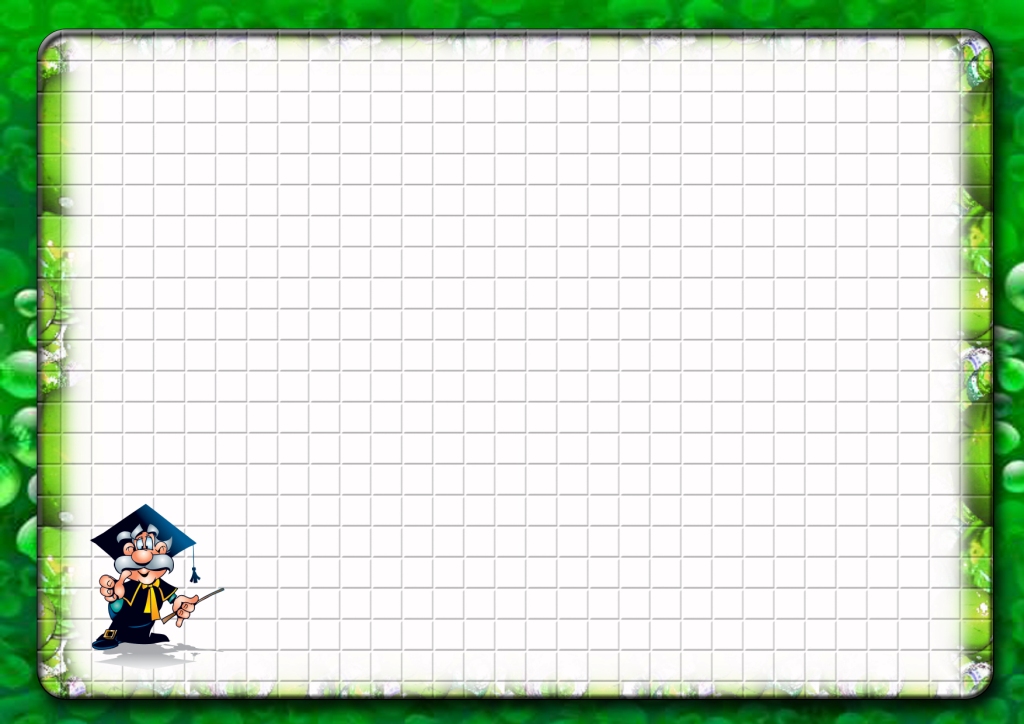 Крестики-нолики
Игра ведется между двумя игроками по классическим правилам:
Игроки ходят по очереди, один крестиками, другой ноликами.
Побеждает игрок, собравший первым пять или более своих символов в ряд в любом направлении (по вертикали, по горизонтали или по диагонали).
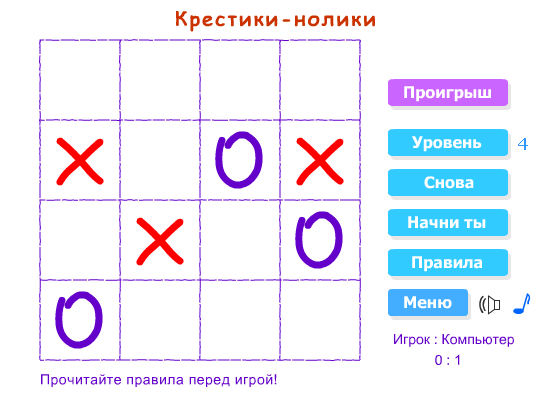 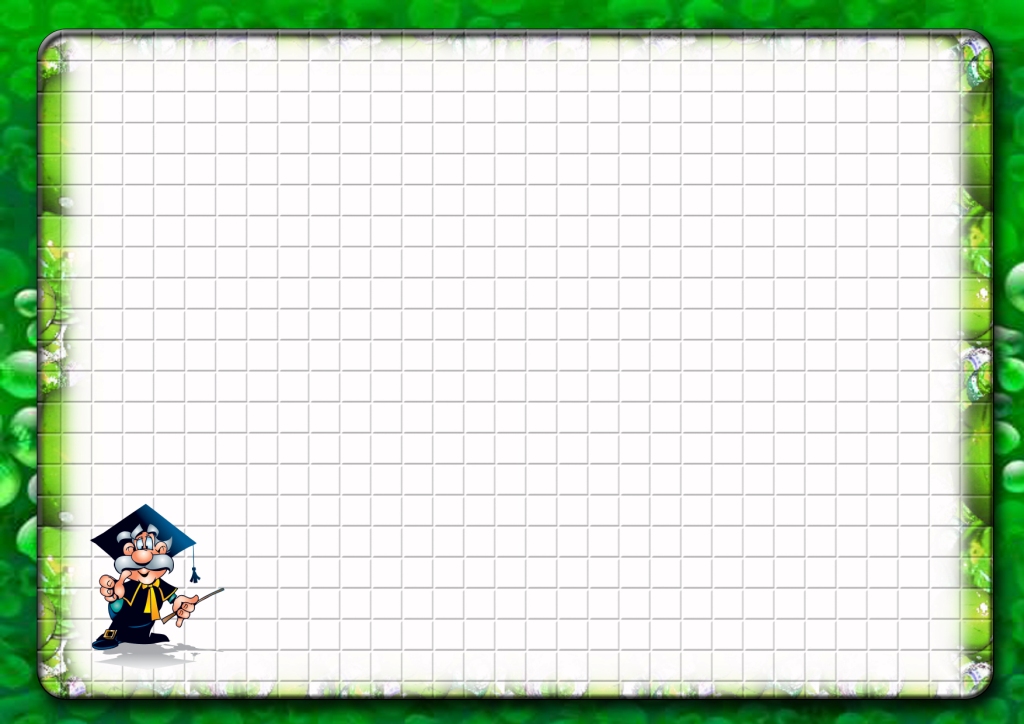 Палочки
На листке рисуют по сторонам клеток квадрат (или любую другую фигуру).
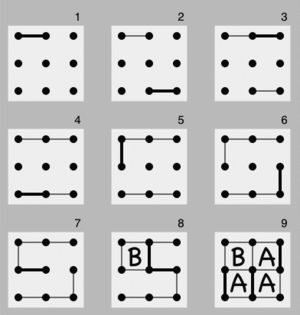 Ходы заключаются в следующем: участник рисует по сторонам клеток внутри игрового поля отрезок длины 1. На этом ход заканчивается и передаётся следующему участнику в случае, если в результате хода не образовался из ранее отмеченных отрезков или границ игрового поля квадрат 1х1.
Когда всё игровое поле заполнено игра заканчивается. Начинается подсчёт очков, (символов в квадратах 1х1 каждого участника). Выигрывает тот, у которого всех больше очков.
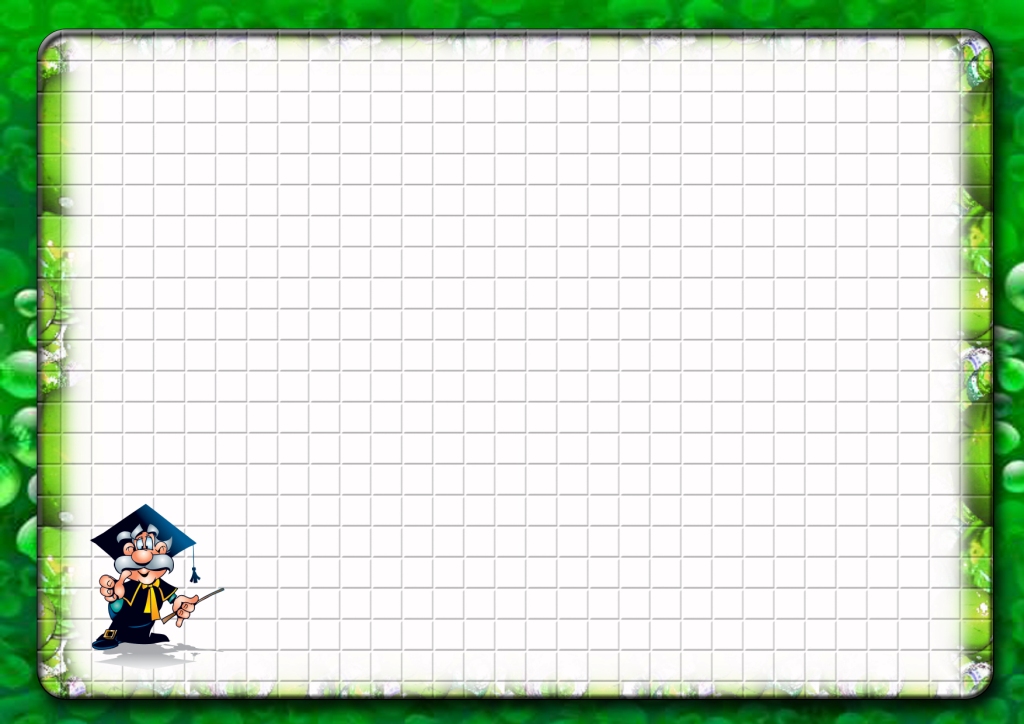 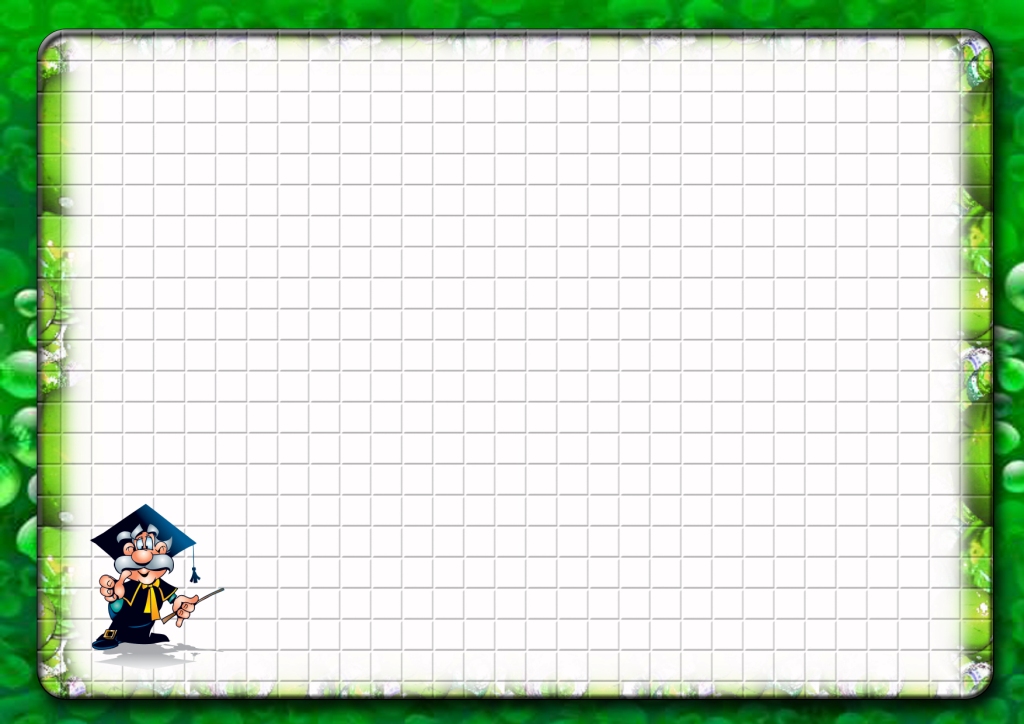 «Математика – царица наук,
 арифметика – царица математики»   К.Ф. Гаусс
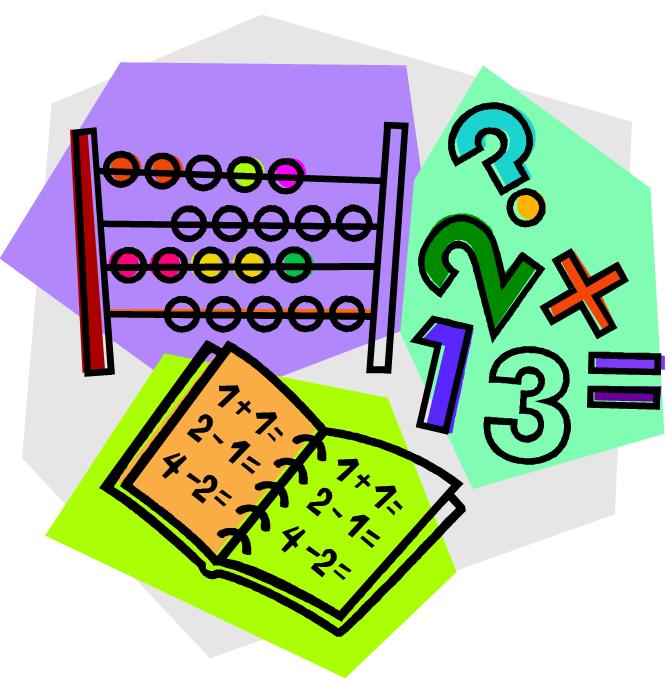 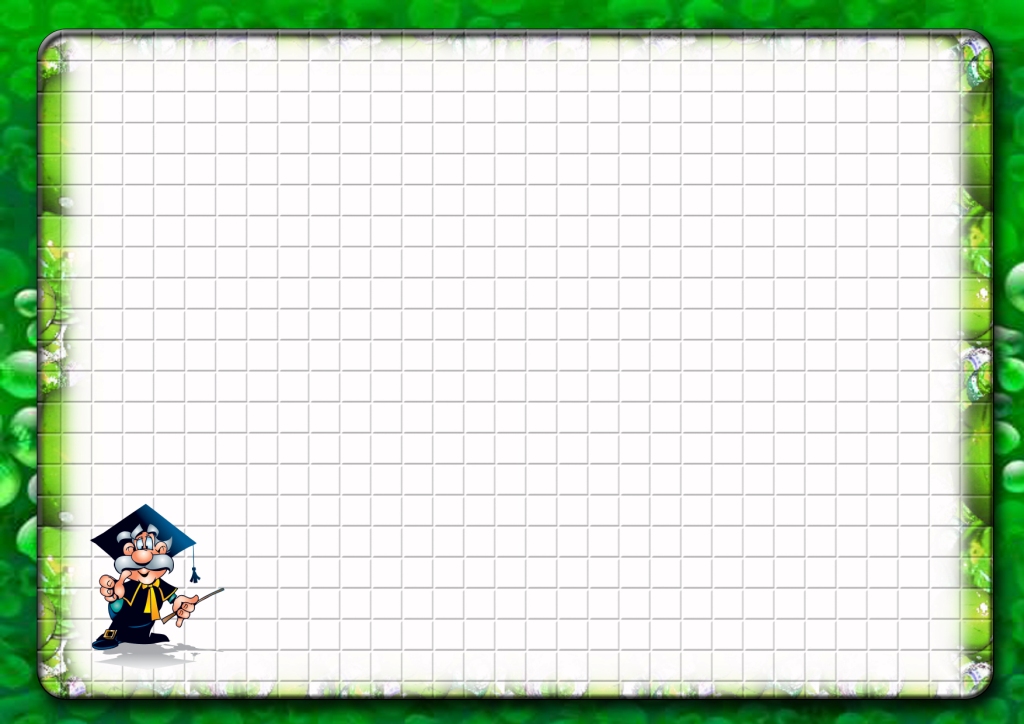 Список используемой литературы
Научно-популярный физико-математический журнал «Квант» №4 1979 года
http://www.google.ru/imghp?hl=ru&tab=wi
http://ru.wikipedia.org/wiki/%D0%90%D1%80%D0%B8%D1%84%D0%BC%D0%B5%D1%82%D0%B8%D0%BA%D0%B0